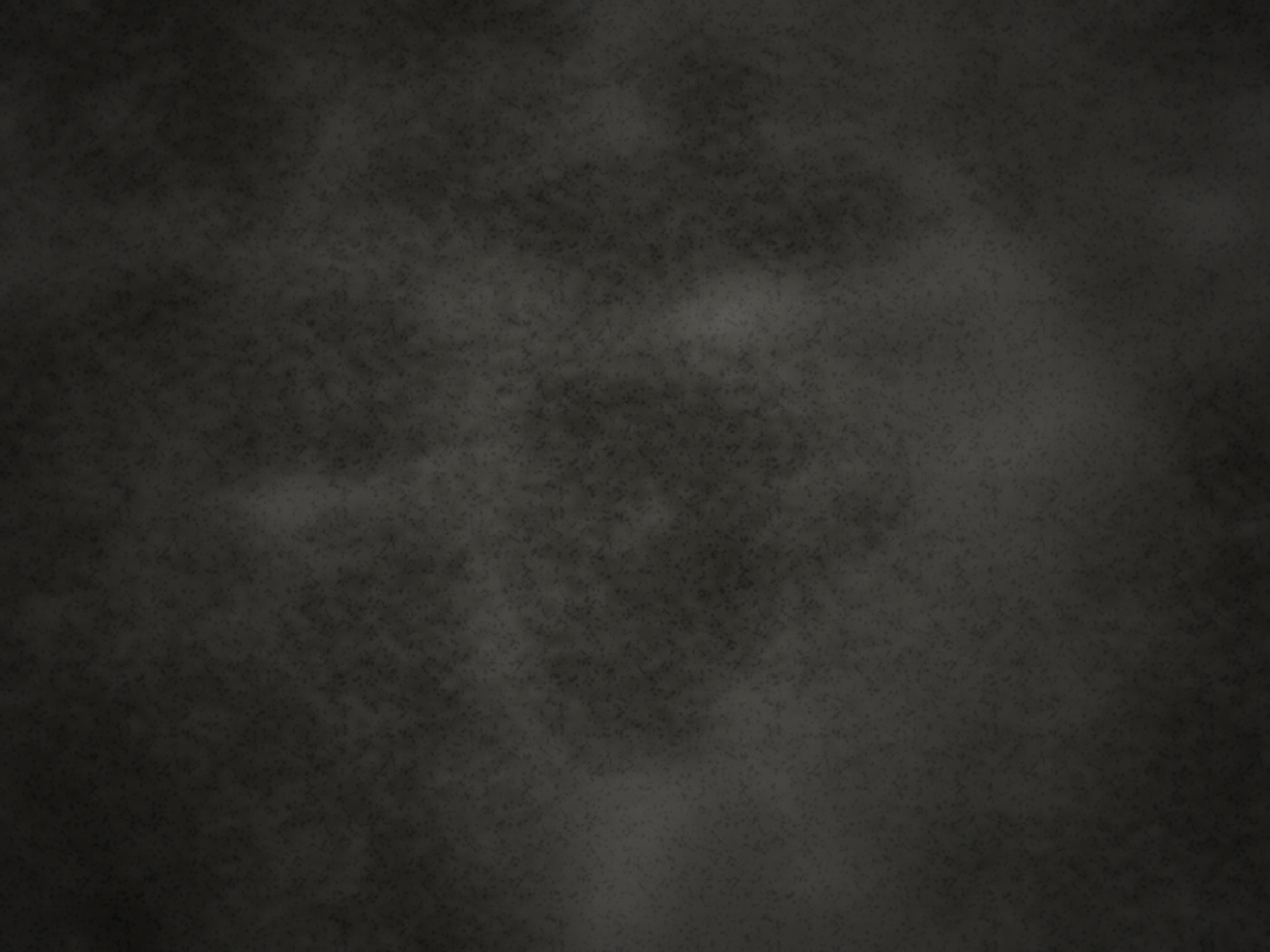 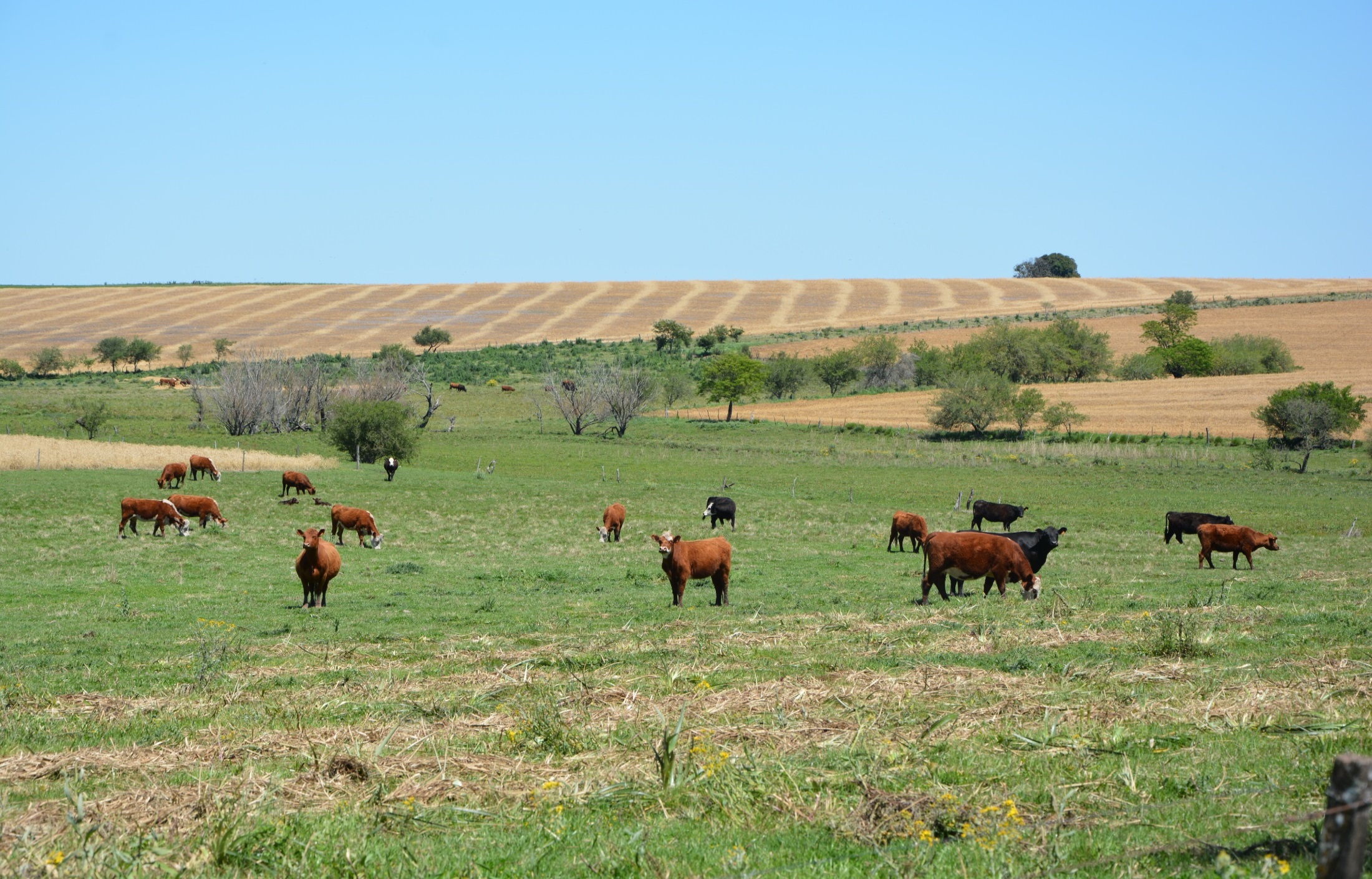 Digital Agriculture in Uruguay
Lessons Learned
OLC-KPOK KNOWLEDGE EXCHANGE 
ON DIGITAL AGRICULTURE TECHNOLOGY
Seoul, 26-30 August 2019
Amalia Álvarez 
Miguel Sierra 
Julieta Souza
Katie Kennedy
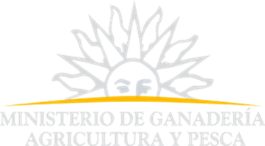 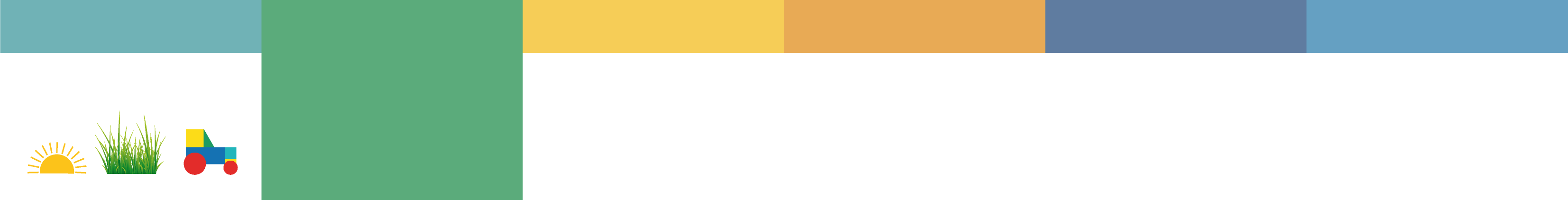 SMART AGRICULTURE
Key takeways
Awareness about potential transformation of DAT
Increase productivity
Control of environmental impact
Food safety
Coordination (private, public and others sectors)
Applied experiences of DAT in different countries
Impressive development of Korea applying DAT
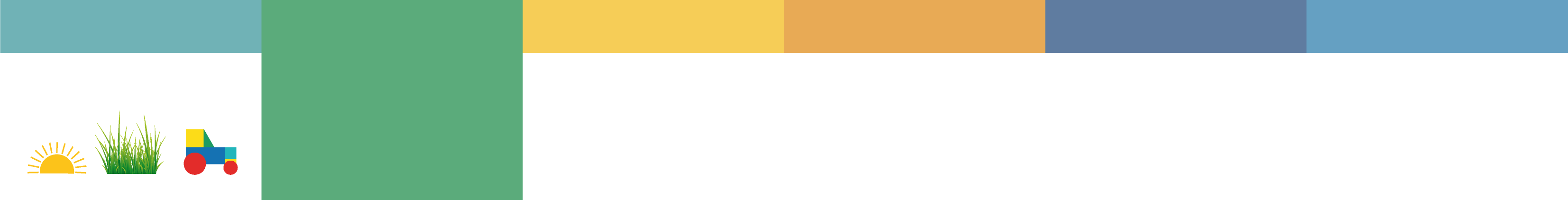 SMART AGRICULTURE
Uruguayan challenges
Agri Awareness
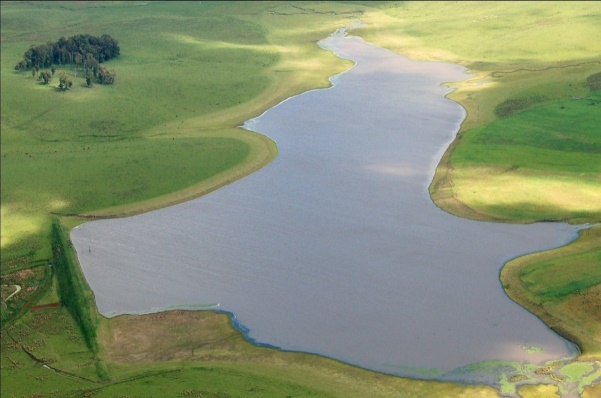 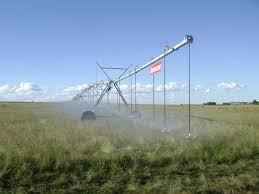 DAT
Sustainability
IoT – Controlled environment agricultura
Precision Agriculture
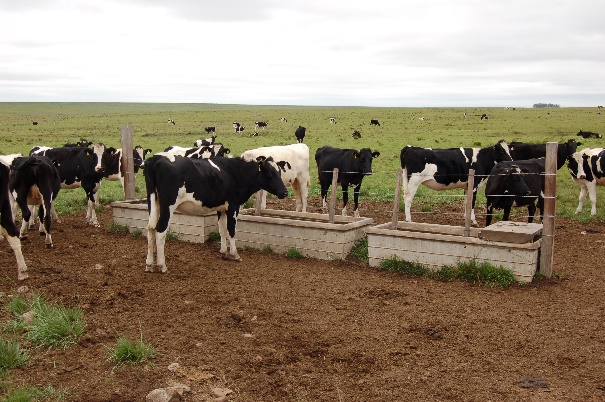 Safety Food
Blockchain for value chain
Traceability
Adaptation to climate change
Weather index insurance
Remote sensing
Efficient use of natural resources
Remote sensing
Internet of Plants
Precision Agriculture
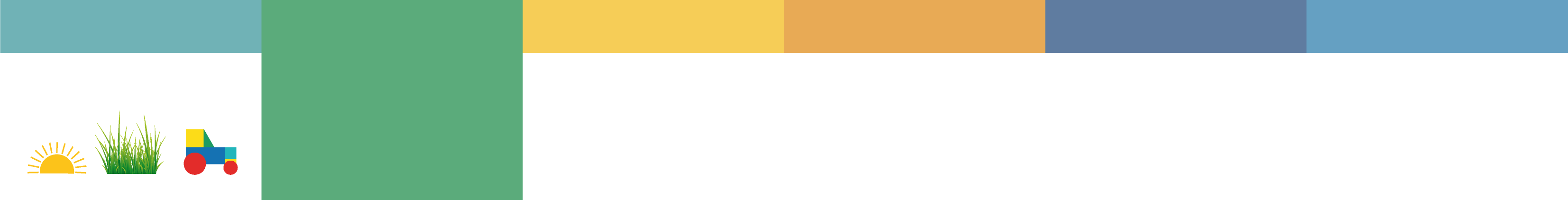 SMART AGRICULTURE
Action Plan
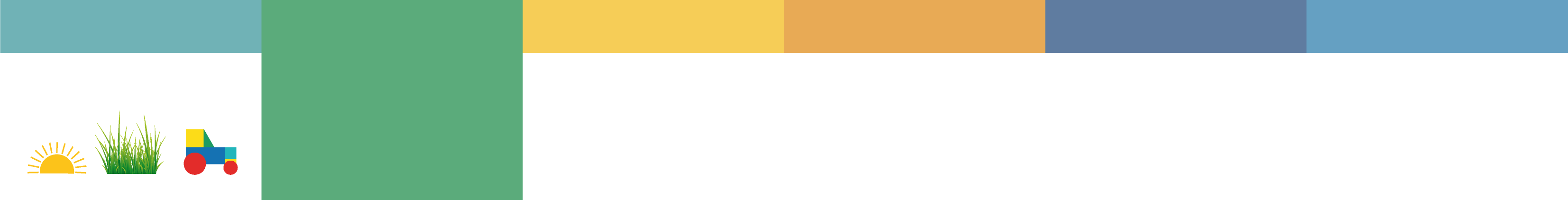 SMART AGRICULTURE
Opportunities and Barriers
Barriers
Human capital (capacity, aging, quantity)
Fragmentation (institutional, data, public-private)
Resources
Opportunities
Natural production conditions.
Uruguay Software houses.
“Plan ceibal” - One laptop per child program.
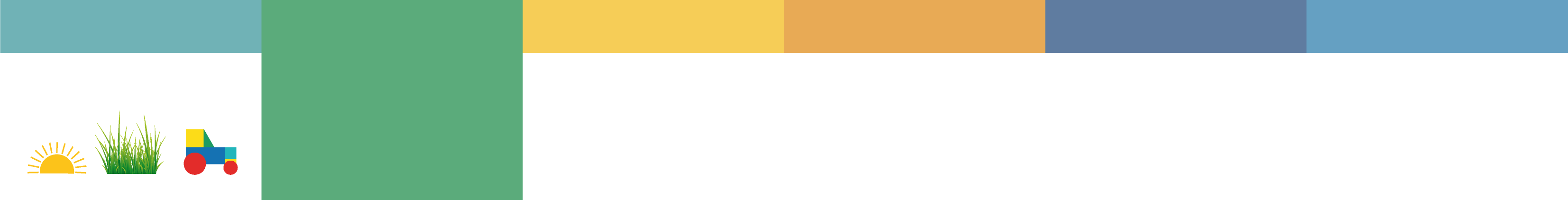 SMART AGRICULTURE
Resources needed
International collaboration for knowledge exchange.
Technical support
Smart farm, 
DAT application (IA, Agriculture Big Data Center, knowledge center).
Financial resources for capacity creation (people training, knowledge center).
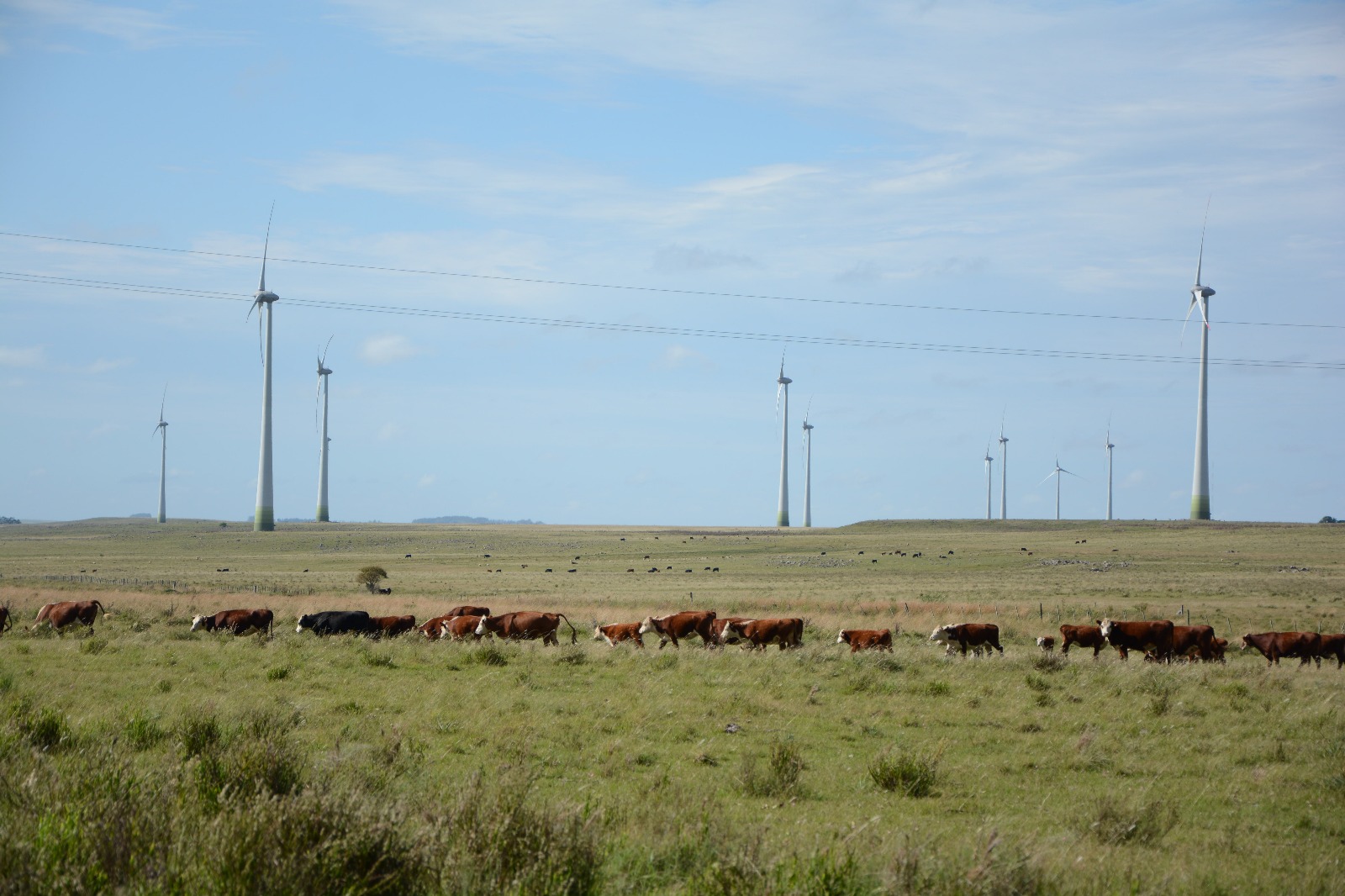 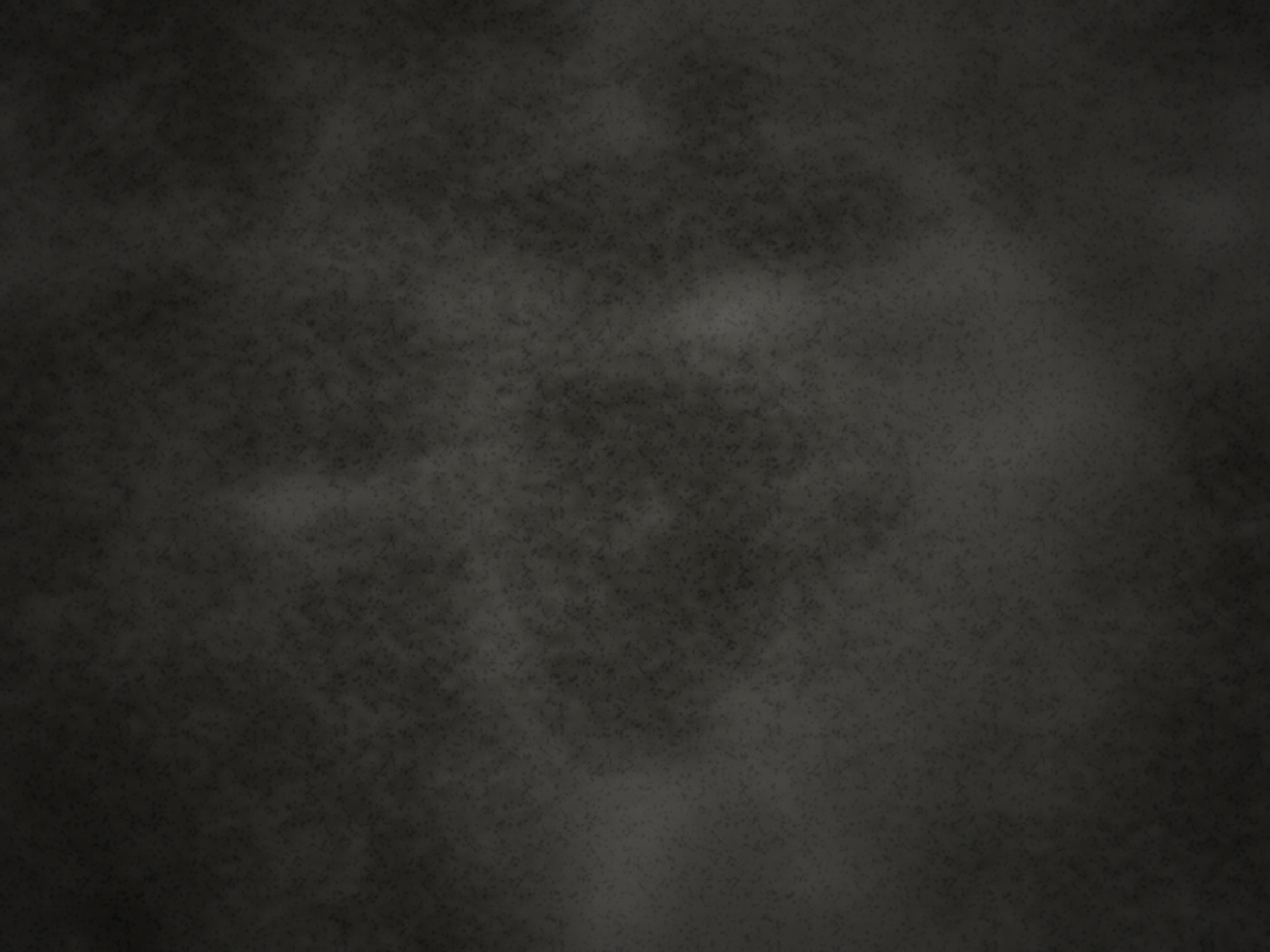 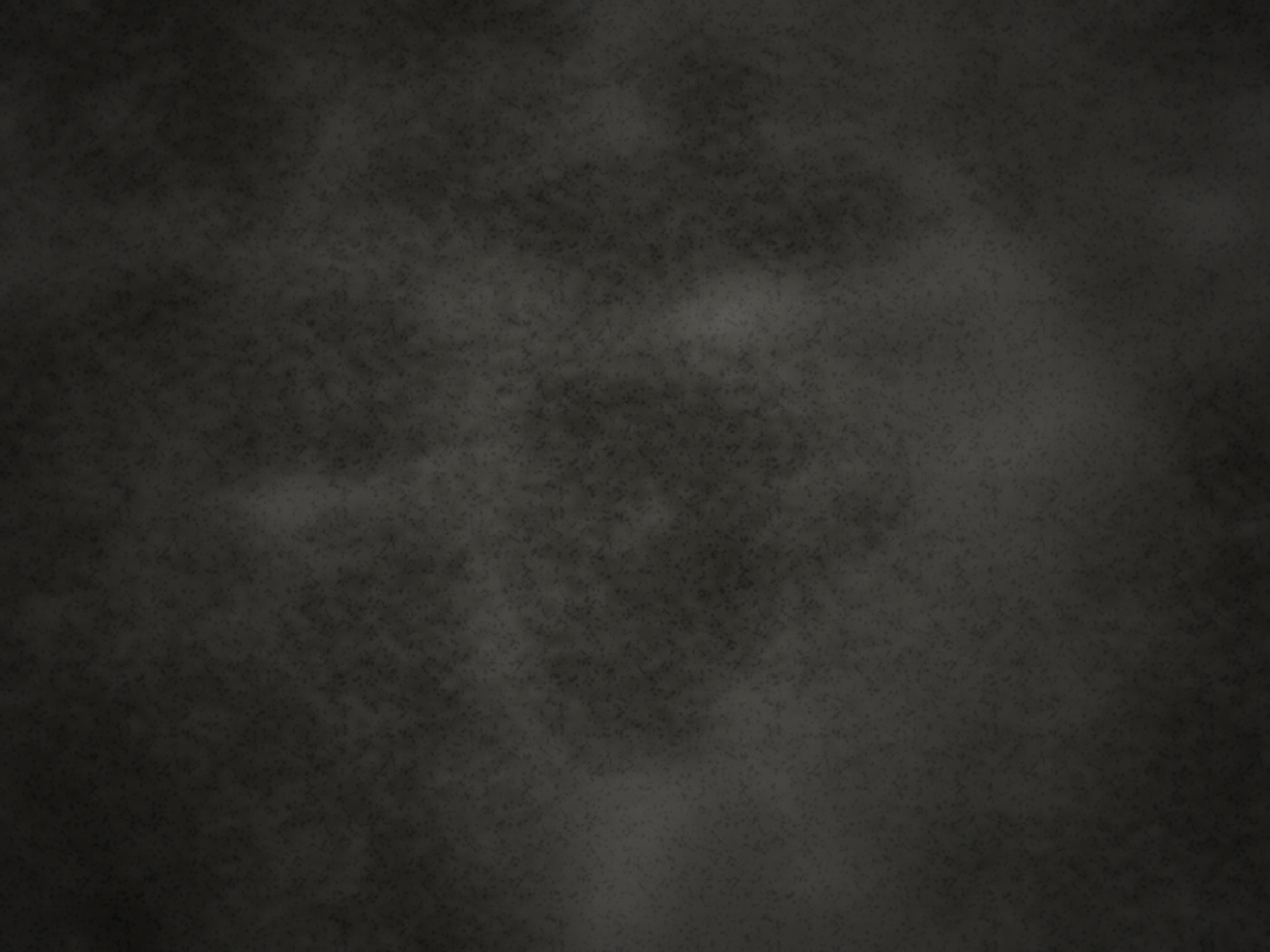 Thank you.
Amalia Álvarez 
Miguel Sierra 
Julieta Souza
Katie Kennedy
OLC-KPOK KNOWLEDGE EXCHANGE 
ON DIGITAL AGRICULTURE TECHNOLOGY
Seoul, 26-30 August 2019
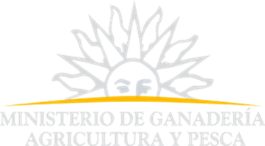 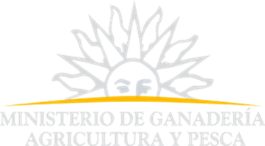 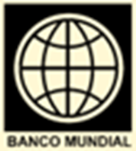